¯^vMZg
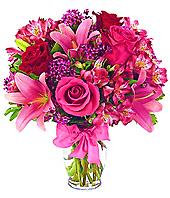 Saturday, August 15, 2020
khanrobirumi1@gmail.com
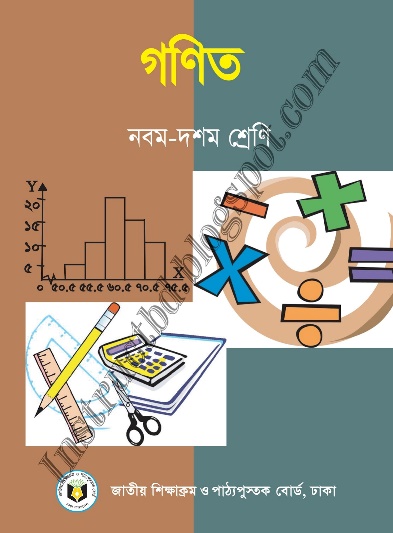 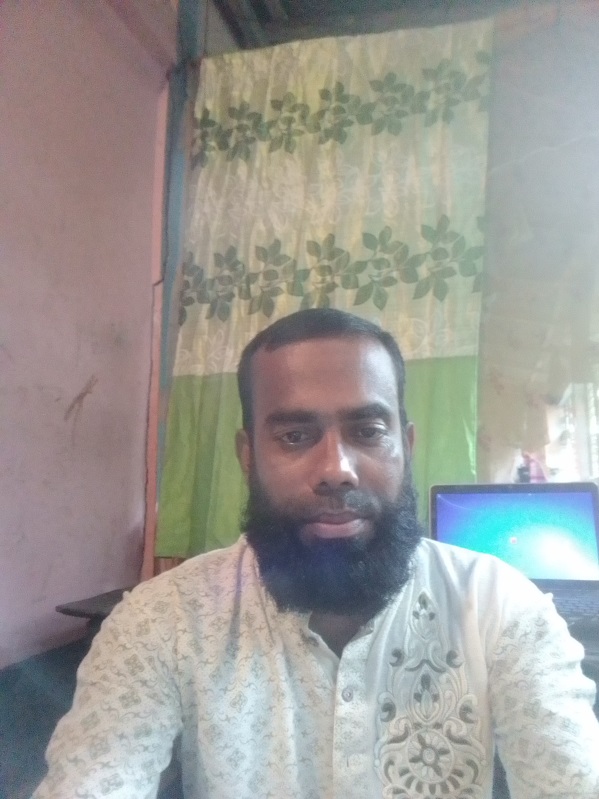 পরিচিতি
শ্রেনি: নবম/ দশম
 বিষয়: সাধারণ গণিত
অধ্যায়: 16
  সময়: ৫০ মিনিট
তারিখঃ  ০8 -০7 ২০২০
খাজানিজাম উদ্দিন  ( বি , এস, সি, বি, এড,
সহকারী শিক্ষক ( গণিত )
বাউরবাগ হাওর আলিম মাদ্রাসা 
গোয়াইন ঘাট, সিলেট
নিচের চিত্র গুলোর দিকে লক্ষ করি
আজকের পাঠ
ত্রিভুজক্ষেত্রের ক্ষেত্রফল
এই পাঠ শেষে শিক্ষার্থীরা
সমকোণী ত্রিভুজ কি তা বলতে পারবে ;
বিভিন্ন ত্রিভুজ  ক্ষেত্রের ক্ষেত্রফলের সূত্র নির্ণয় করতে পারবে ;
ত্রিভুজের সূত্র প্রয়োগ করে বাস্তব সমস্যা সমাধান করতে পারবে ।
সমকোণী ত্রিভুজ
A

       সমকোণী ত্রিভুজ
                                                                                  
                                               b

C                                            B
                  a
বিভিন্ন  ত্রিভুজের ক্ষেত্রফল
সমবাহু ত্রিভুজ
সমদ্বিবাহু ত্রিভুজ
A
                               





   B                        D                   C
পাঠ উপস্থাপনঃ ১
প্রশ্নঃ১ একটি সমকোণী ত্রিভুজের সমকোণ সংলগ্ন বাহুদ্বয়ের দৈঘ্য যথাক্রমে  6 সেন্টিমিটার, ও 8 সেন্টিমিটার হলে এর ক্ষেত্রফল নির্ণয় কর ।

                                      
                                       
                                         
                                            6 সে.মি.

                  8 সে.মি.
পাঠ উপস্থাপন :2
প্রশ্ন 2। কোন ত্রিভুজের দুই বাহুর  দৈঘ্য যথাক্রমে 6 সে.মি. 10 সে.মি. এবং এদের অন্তর্ভুক্ত কোণ 60 ডিগ্রি । ত্রিভুজটির খেত্রফল নির্ণয় কর । 




     9 সে.মি.


               
                10 সে.মি.
একক কাজ
একটি সমকোণী ত্রিভুজের সমকোণ সংলগ্ন বাহুদ্বয়ের দৈঘ্য যথাক্রমে  12 সেন্টিমিটার ও 9 সেন্টিমিটার হলে এর ক্ষেত্রফল নির্ণয় কর  ।
পাঠ  উপস্থাপন: 3
পাঠ  উপস্থাপন: ৪
দলীয় কাজ
বাড়ির কাজ
একটি  সমদ্বিবাহু ত্রিভুজের সমান সমান  সমান সমান বাহুর দৈঘ্য  10  মিটার এবং ক্ষেত্রফল   48  বর্গমিটার হলে , ভূমির দৈঘ্য নির্ণয় কর ।
মূল্যায়ন
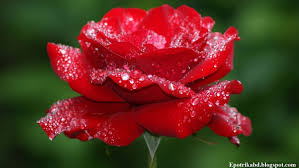 সবাইকে ধন্যবাদ